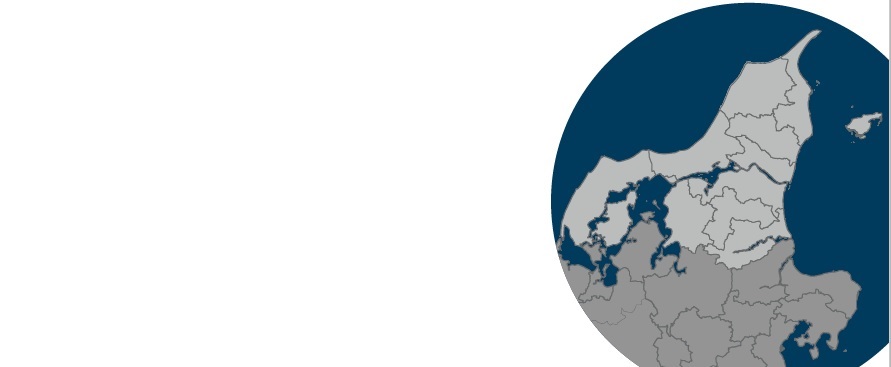 Politisk visionsdagNordjysk Socialaftale2021-2022
Idrætscenter Vendsyssel d. 3. februar 2020
[Speaker Notes: Velkommen til Visionsdagen for Nordjysk Socialaftale. 

Det er dejligt at se så stor opbakning. 

Vi er i dag knap 90 deltagere som fordeler sig næsten ligeligt mellem politikere, embedsmænd og borgerrepræsentanter]
Foto: Hans Ravn
Nordjysk Socialaftale 2021-2022
Samme vision, men nyt fokus
[Speaker Notes: Vi skal i gang med at lave en ny socialaftale. 

Den nuværende socialaftale kan sammenlignes med et fyr. Da vi lavede Nordjysk Socialaftale for tre år siden bestemte vi sammen, hvilken retning vi vælge med det specialiserede socialområde. Som et fyr bestemte vi os for, at vi skal sigte mod “øget egenmestring”. “

“Øget egenmestring” blev den overordnede vision for vores fælles socialaftale

Ligesom at man havde et ønske om, at Råbjerg Knude fyr skulle bevares, men at der samtidig var behov for at flytte – på samme måde ønsker vi fortsat at have en overordnet vision om “øget egenmestring”, men samtidig ønsker vi at flytte vores fokus.

Vi ændrer derfor ikke vores vision om øget mestring – kun fokus for udmøntningen. Vi skal haderfor have udpeget nogle nye fokusområder]
Egenmestring skal udmøntes gennem vores tre fokusområder
[Speaker Notes: Efter input fra kommunerne, regionen og vores brugerpanel har vi udvalgt tre fokusområder:
Den gode alderdom
Socialpsykiatri
Bedre og billigere pladser

Jeg vil ikke til at komme med en lang forklaring til, hvorfor netop disse tre blev udvalgt, men kort sagt, så er det de områder, vi kan se i krystalkuglen, hvor der kommer den største stigning i antal borgere.

Der bliver flere ældre. Også ældre borgere med et handicap

Ligeledes ser vi, at der bliver flere og flere borgere med psykiske udfordringer

Og behovet for at se om, vi har indrettet vores tilbudsstruktur bedst muligt, er yderst nødvendigt, når økonomien ikke kan følge med den store tilgang af borgere, som vi kan se der kommer.

Egenmestring forbliver den overordnede vision. Det er således med udgangspunkt i et ønske om øget egenmestring, at vi ønsker at have fokus på ældre borger med et handicap samt borgere med psykiske udfordringer.]
Hvad ønsker vi at have et FÆLLES fokus på?
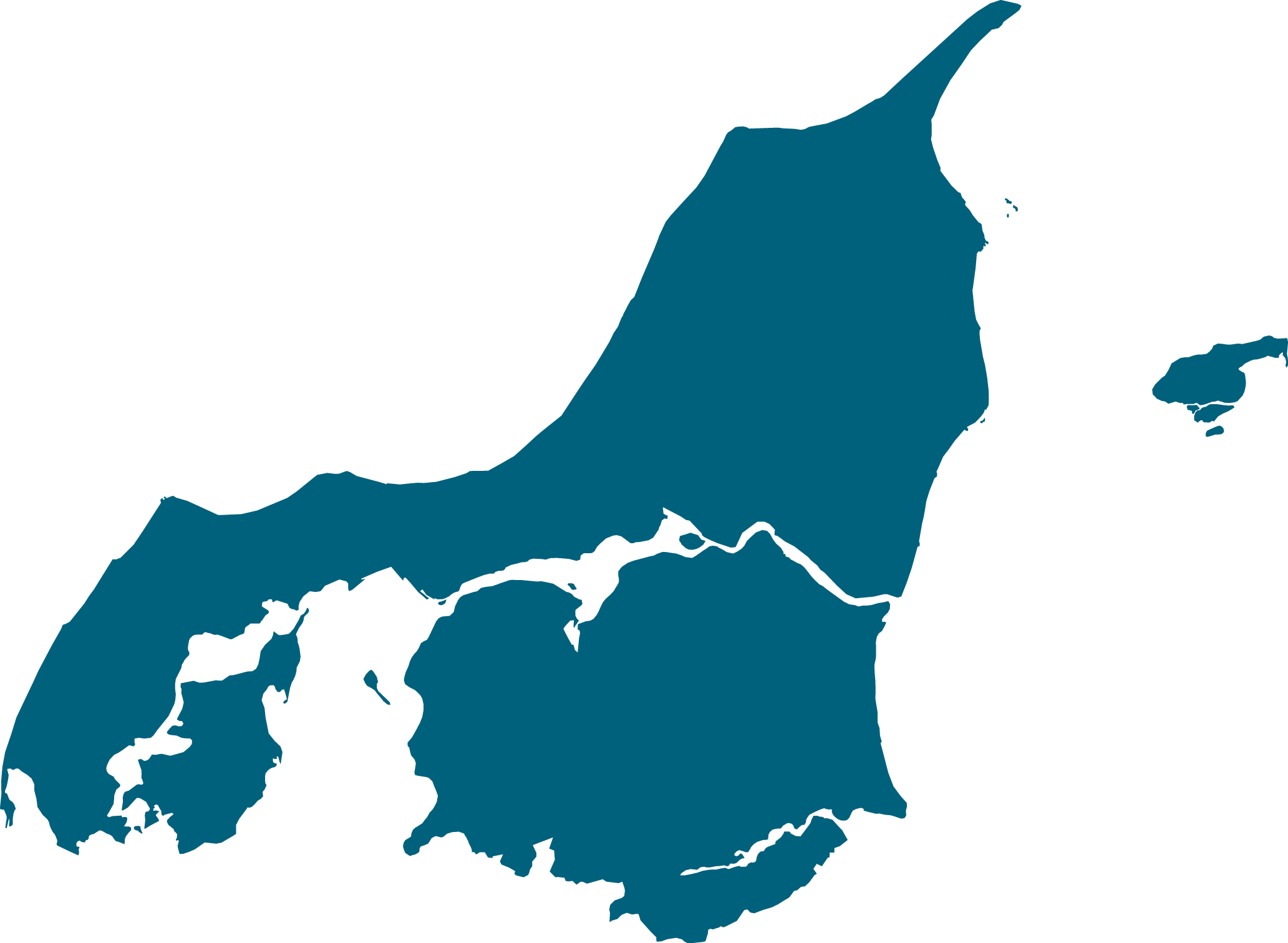 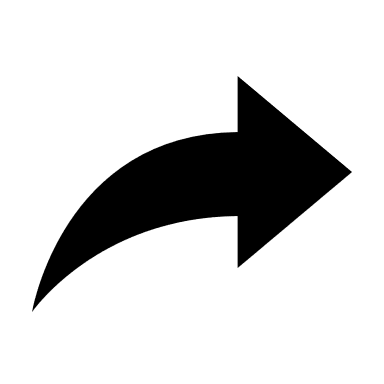 [Speaker Notes: Men vi skal huske på, at det er NORDJYSK socialaftale. 

Vi er 11 kommuner. Og vi gør mange ting forskelligt. Som borgmester skal jeg først og fremmest have styr på, hvad der sker inden for min kommunegrænse. 

Men som KKR og som direktørkreds, så har vi en forpligtelse til at se på, hvad vi kan og skal samarbejde om på tværs af kommunerne. Og selvfølgelig i samspil med Region Nordjylland.

Og det er en vigtig pointe. Vi skal samarbejde om det som giver mening for fællesskabet.

Så når vi senere i dag går ud i de tre sessioner og drøfter de tre fokusområder, så skal vi have fokus på vi ønsker at sætte fokus på i fællesskab. 

Vi skal ikke snakke om serviceniveauet i den enkelte kommune. Vi skal drøfte, hvad vi ønsker at have fælles fokus på.

Jeg håber, at vi får en god dag med spændende drøftelser og når vi går herfra skulle vi gerne have en fælles forståelse for, hvilken vej vi ønsker for fællesskabet på det specialiserede socialområde i Nordjylland

Og til at føre os igennem dagen har vi konsulent Thøger Riis Michelsen]
Kick off – ”Hvad kan egenmestring?”
Annette Digmann, ph.d. i offentlig ledelse, uafhængig forsker og aktivist
Paneldebat – ”Hvorfor er egenmestring vigtig?”
Paneldeltagere:
 Peter Wenøe, borger og medlem af Brugerpanelet
 Lisbeth Larsen, Formand for Bedre Psykiatri, Aalborg
 Ida Pedersen (A), Formand for Social- og Sundhedsudvalget, Thisted Kommune
 Vibeke Gamst (C), medlem af Familie- og Socialudvalget, Aalborg Kommune og Formand for Socialudvalget i Region Nordjylland samt medlem af Psykiatriudvalget, Region Nordjylland 
Annette Digmann, ph.d. i offentlig ledelse, uafhængig forsker og aktivist
SessionsdrøftelserDin session står på dit navneskilt – bemærk også bordnummer
Session 1:”Den gode alderdom”
V. Dementia Consulting
Anette Vinther Mortensen & Gitta Sloma-Jessen
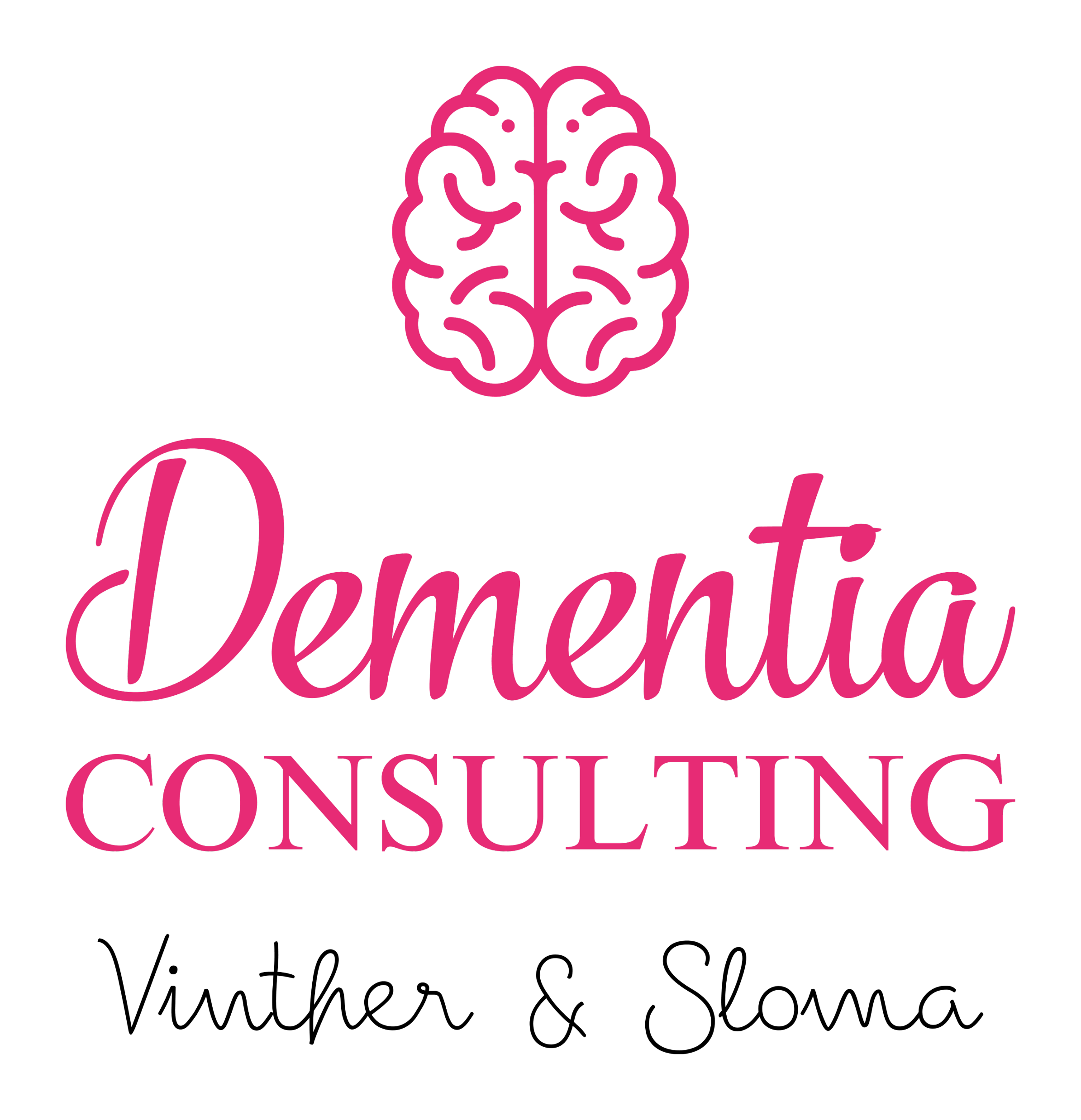 Dementia Consulting
Vinther & Sloma
Den gode alderdom – for mennesker med et udviklingshandicap
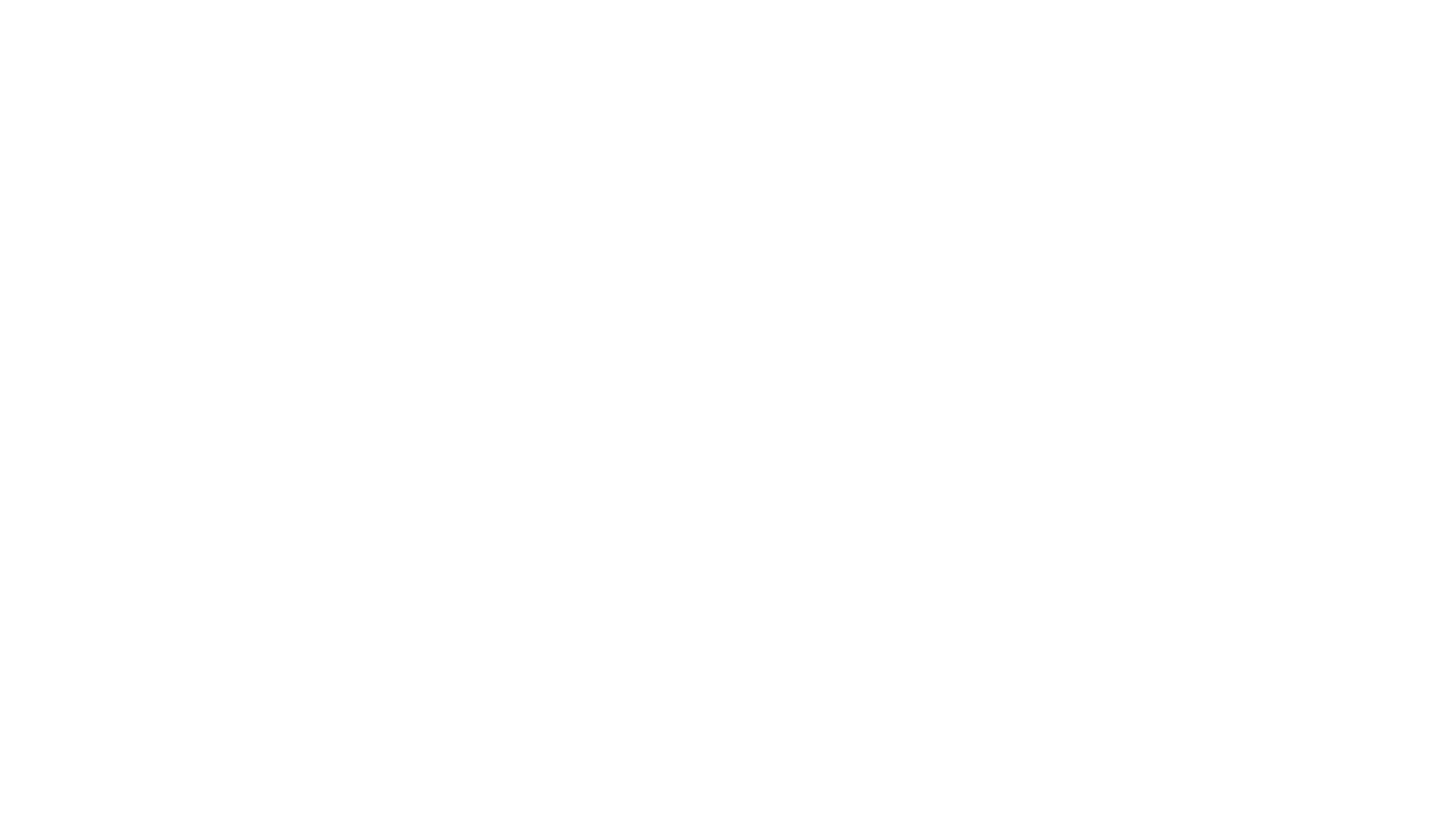 Manglende viden om demens problematiserer ”tidlig opsporing og indsats”
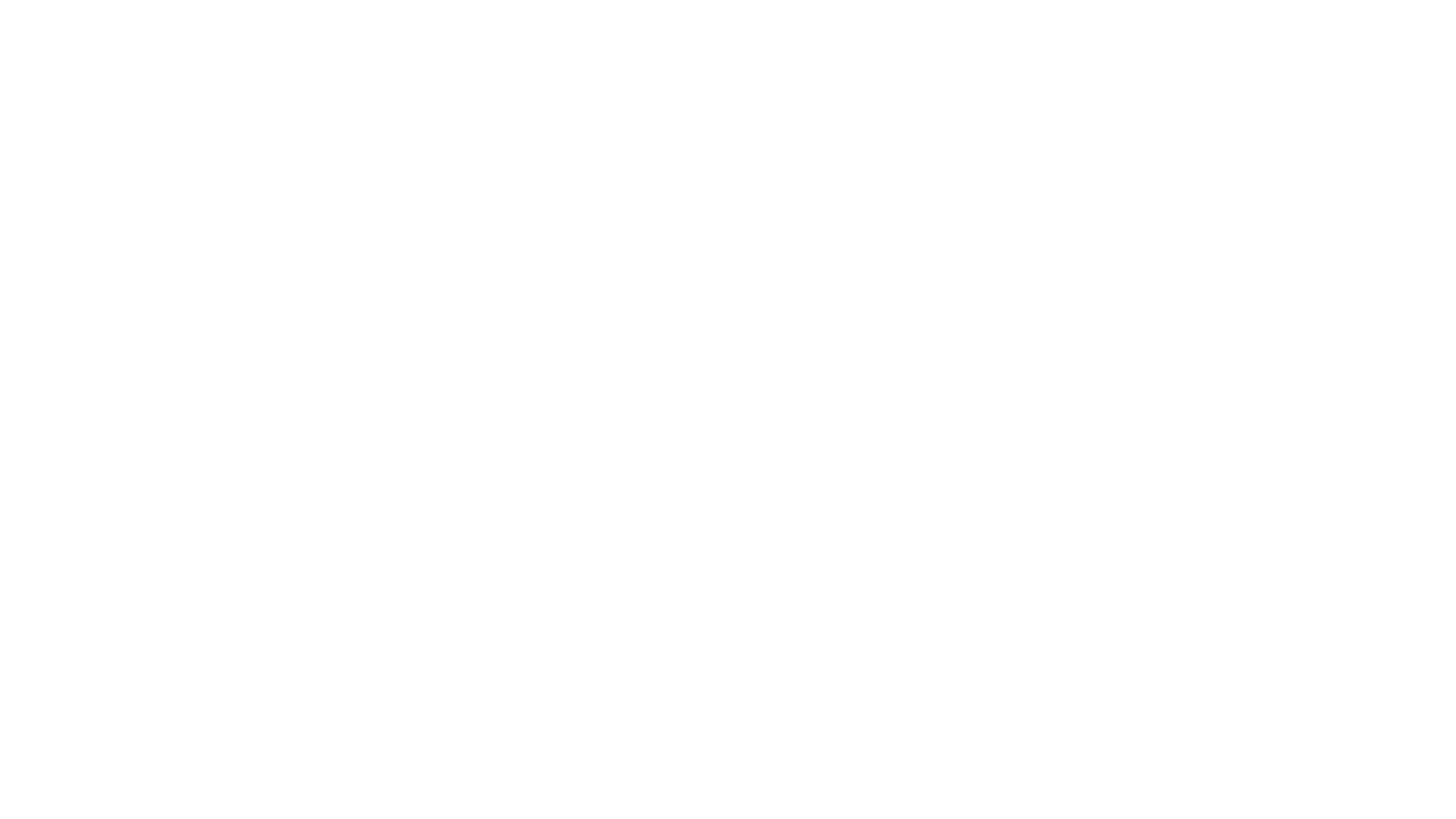 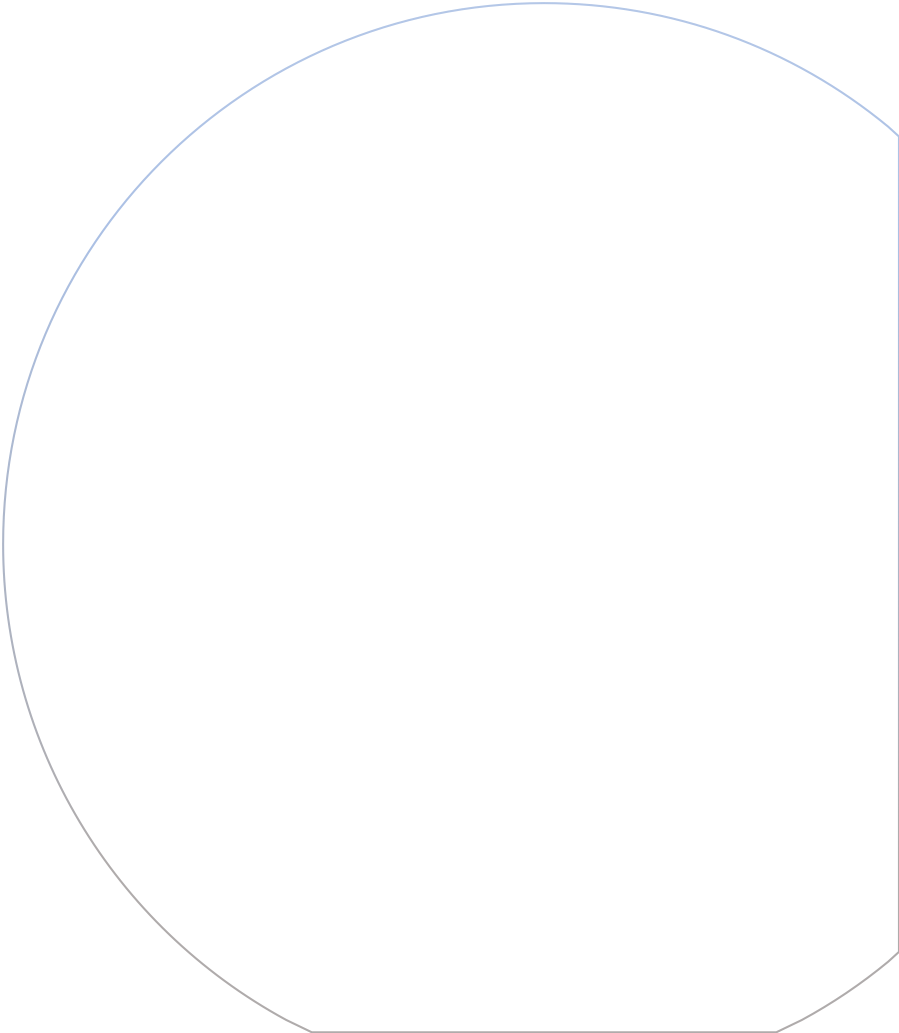 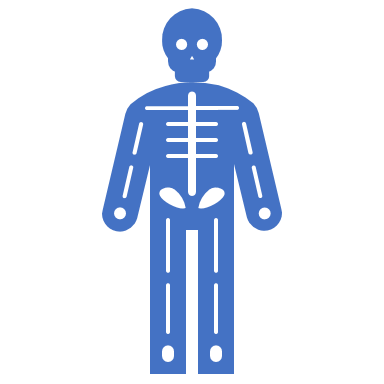 Ingen økonomisk refusion på borgere over 67 år!
1. Samfundsudviklingen presser borgernes mulighed for udvikling og egenmestring! 2. Kan man forestille sig, at nogle mennesker har fået fejldiagnosen demens på baggrund af stress?3. Hvordan kan vi tænke i alternative løsninger i forhold til den nuværende tendens for netop at understøtte den gode alderdom og borgernes mulighed for egenmestring?
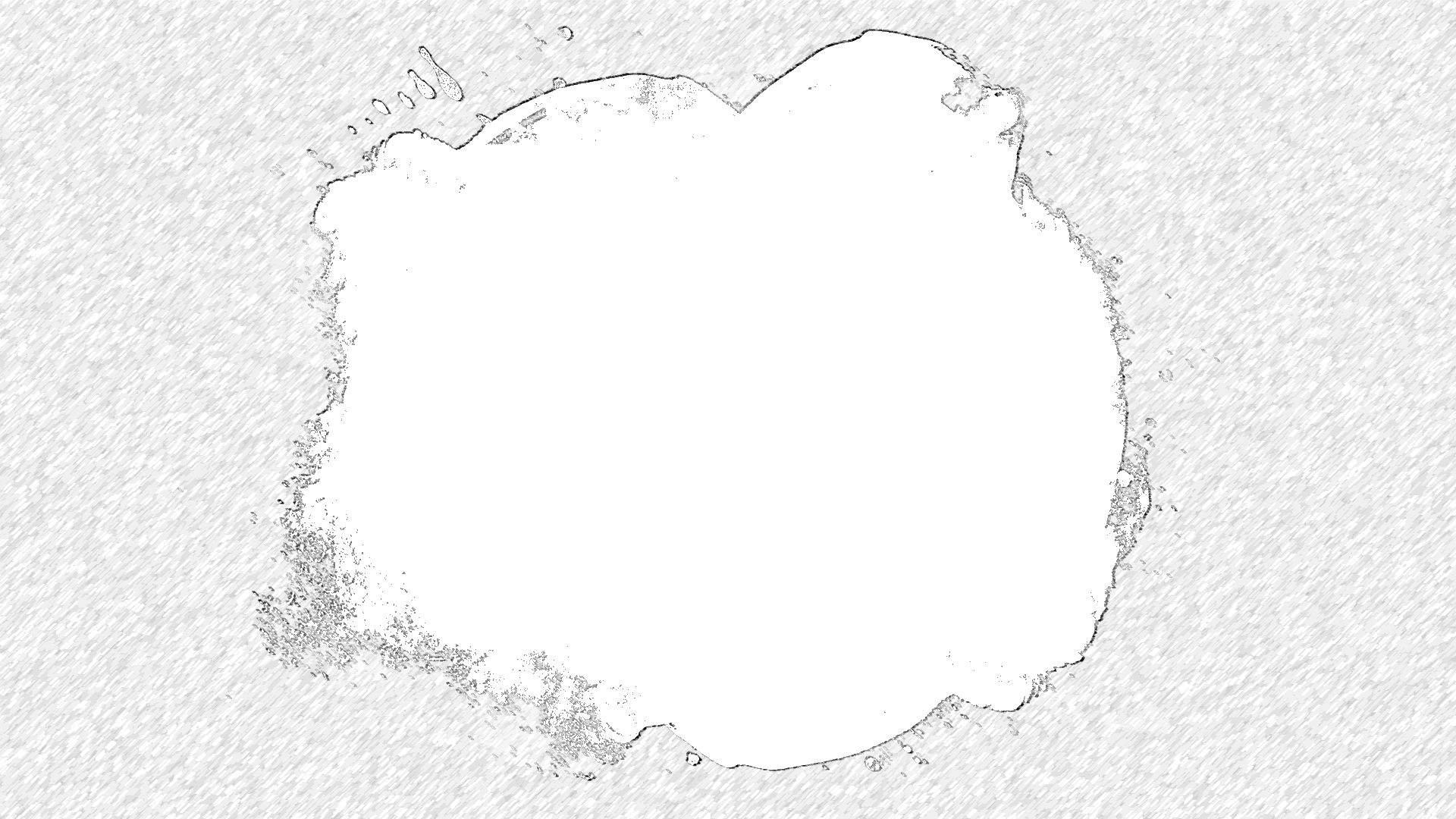 For hvis skyld bliver der i stor stil sammenlagt og bygget store enheder
i Danmark? 

Giver det en samfundsøkonomisk gevinst eller er det for borgernes skyld?
Der er et stigende behov for tværfagligt samarbejde!
Hvordan sikrer vi, rent tværfagligt, de bedste rammer, så mennesker med et udviklingshandicap ”blomstrer” og får følelsen af egenmestring?

Kan man forestille sig en mere ensartet og kort proces i forhold til rekvirering af hjælpemidler på tværs af kommunerne?

Hvordan kan de tværfaglige parter spille hinanden gode?
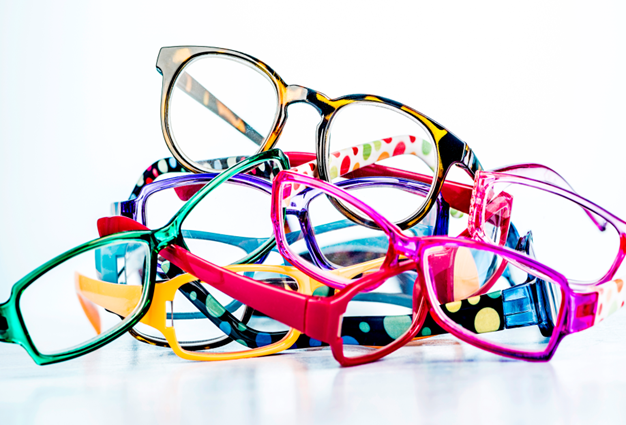 [Speaker Notes: Hvordan mindsker vi bureaukrati, så ansatte kan agere her og nu ud fra borgerens behov?]
Den gode alderdom skal sikres uagtet stigende økonomiske omkostninger.
Hvordan kan vi tænke frivillighed ind til realisering af borgernes drømme i deres tredje alder?


Hvordan rekrutterer vi frivillige?


Projekt Livskraft
Frivillighed
[Speaker Notes: Case: Projekt Livskraft]
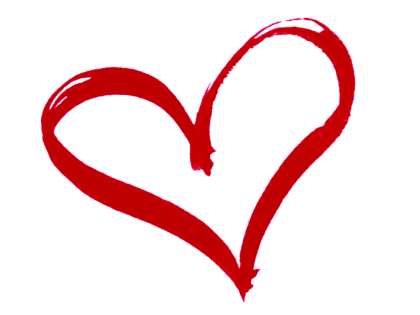 Mennesker med et udviklingshandicap har et andet udgangspunkt end Dig og Mig.De er ofte impulsstyredeDe er udfordret på affektreguleringDe har øget risiko for stress og angst De udviser agiteret adfærd, hvis de ikke føler sig forstået…Mennesker med en sårbar hjerne har brug for trygge rammer, genkendelighed og tætte relationer for at leve det gode liv og have en følelse af selvstændighed og egenmestring.
Tak for ordet!
[Speaker Notes: Der er forskel på at blive dement for et ”normaludviklet” menneske og et menneske, der har hjerneskader i forvejen –
Det som personalet skal tage udgangspunkt i – er borgerens funktionsniveauer set ud fra vedkommendes hjerneskade. Borgerne f.eks. På Valmuehaven har alle hjerneskader forskellige steder i hjernen – enten fra fødslen eller som de har pådraget sig som små børn – dvs. de har sårbare hjerner. ”Bump i vejen” – demens giver endnu flere ”bump” i vejen – nogle steder ligefrem høje bjerge.
Flere af borgerne på Valmuehaven har adskillige udfordringer, som de må leve med – aldring, udviklingshæmning og demens – det er komplekst at navigere i for personalet – hvad er hvad…?
Vi vil prøve at give et lille overblik over hvad aldringsprocesser er for noget samt demens.
Gennem neuropædagogiske udredninger kan man, gennem iagttagelser på adfærd, prøve at klarlægge borgerens funktionsniveauer – altså hvor i hjernen, der er dysfunktioner og ressourcer – således den pædagogiske indsats tilpasses.

STORE UDSVING PÅ FUNKTIONSNIVEAUET – KONTINUERLIG PÆDAGOGISK AFSTEMNING OG TILPASNING AF PÆDAGOGISK STØTTE]
PlenumopsamlingKort beskrivelse af udfordringer og forslag til fælles fokus
DEN GODE ALDERDOM
DEN GODE ALDERDOM
SOCIALPSYKIATRI
SOCIALPSYKIATRI
BEDRE OG BILLIGERE PLADSER
BEDRE OG BILLIGERE PLADSER
Har du en vinkel som ikke er nævnt?Send dit forslag via link tilsendt via mail….….eller brug de formularer, som ligger på bordene
Link til formular: https://forms.gle/njU3LELqSKdUmyMd6
Afrunding af dagen
v. KKR formand Arne Boelt
Hvad sker der herfra?- Den kommende proces
[Speaker Notes: Nu er der kommet mange input i løbet af dagen. 

Hver session er kommet med sine bud på, hvilket fokus vi skal have for de enkelte fokusområder. Endvidere har I haft muligheden for at komme med skriftlige bemærkninger.

Alle input vil tages med i den kommende skriveproces. DAS kredsen vil være styrende i den kommende proces, hvor vi skal få sat ord på de mange inputs. 
Endvidere vil brugerorganisationen gennem Dialogforum få muligheden for at give bemærkninger til socialaftalen.

KKR vil behandle et endeligt udkast på mødet d. 19. juni. 
(Skulle der mod forventning være behov for en ekstra behandling i KKR, så kan man tage september mødet i brug.)

Herefter vil Nordjysk Socialaftale 2021-2022 sendes til behandling i byrådene og regionsrådet.]
Tak for i dag!
[Speaker Notes: Tak for i dag og alle jeres input

Der vil nu være frokost for dem, som kunne være interesseret i dette.]